0
2
Estudando para o ENEM de forma Invertida
Nome: Rodrigo Martins Moreira                                                                            1m06                          Profª: Lucas xavier
Assunto: cinemática

                                                        Questão 78 de 2014
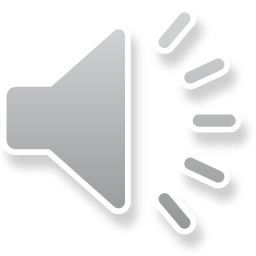 0
Mapa Conceitual
Pesquisa
Produto
Reprocessamento
Plano
Programa
Processo
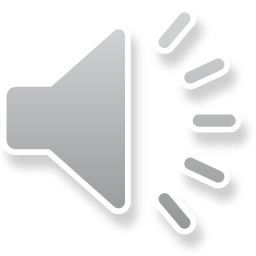 Reenviar
Competência e Habilidade
III - Selecionar, organizar, relacionar, interpretar dados e informações representados de diferentes formas para tomar decisões e enfrentar situações problema. 

H20 - Utilizar leis físicas para interpretar processos naturais e tecnológicos que envolvem trocas de calor, mudanças de pressão e densidade ou interações físicas que provoquem movimentos de objetos.
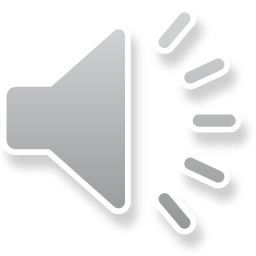 Conceitos da física
Referencial, movimento, repouso e trajetória são conceitos básicos de cinemática, parte da física que estuda os movimentos. A cinemática é a parte da Mecânica que estuda os movimentos sem que haja preocupação com suas origens.
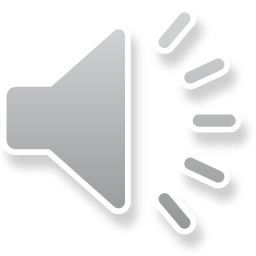 Questão DO enem
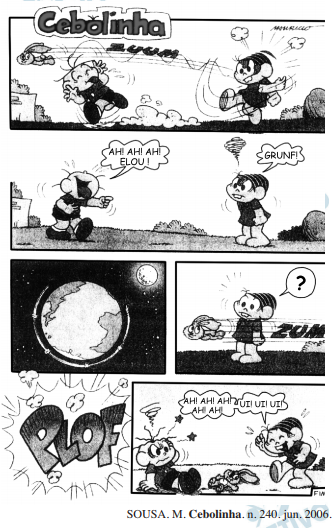 Questão 78 
Um professor utiliza essa história em quadrinhos para discutir com os estudantes o movimento de satélites. Nesse sentido, pede a eles que analisem o movimento do coelhinho, considerando o módulo da velocidade constante.
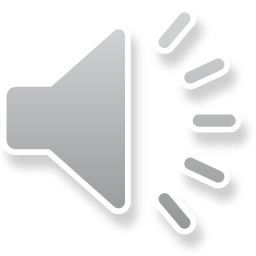 Opções de marcar x
Desprezando a existência de forças dissipativas, o vetor aceleração tangencial do coelhinho, no terceiro quadrinho, é 
a) nulo
b) paralelo à sua velocidade linear e no mesmo sentido. 
c) paralelo à sua velocidade linear e no sentido oposto. 
d) perpendicular à sua velocidade linear e dirigido para o centro da Terra
e) perpendicular à sua velocidade linear e dirigido para fora da superfície da Terra.
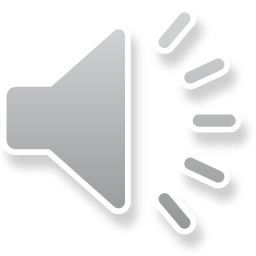 Resolução
Resolução Sendo a órbita circular, o movimento será uniforme e a aceleração tangencial será nula. Resposta: A
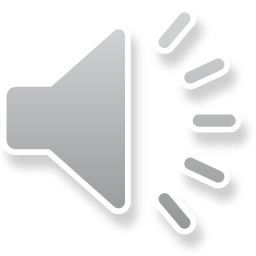